Customize this TemplateNEMRA has developed this sample PowerPoint template for use by NEMRA Rep members as either a presentation or ‘leave-behind marketing piece” for use in your Business Review meetings.   This template was designed to guide you through the process of creating your own presentation with NEMRA21 brand consistency.All slide content contains placeholder text and should be used as a guide to populate content specific to your Rep Agency. Slide titles can be edited as well. You can insert slides as needed to create your presentation, and the correct branding and formatting will be maintained for you.This template slides as follows:Title SlideQuick FactsStrategyTechnologyTalent DevelopmentMarketing CapabilitiesSales Force StructureExample of Slide with Chart Example of Slide with Table
Template Editing Instructions
1
[enter REP AGENCY NAME]
PUT YOUR LOGO HERE
PRESENTATION TITLE
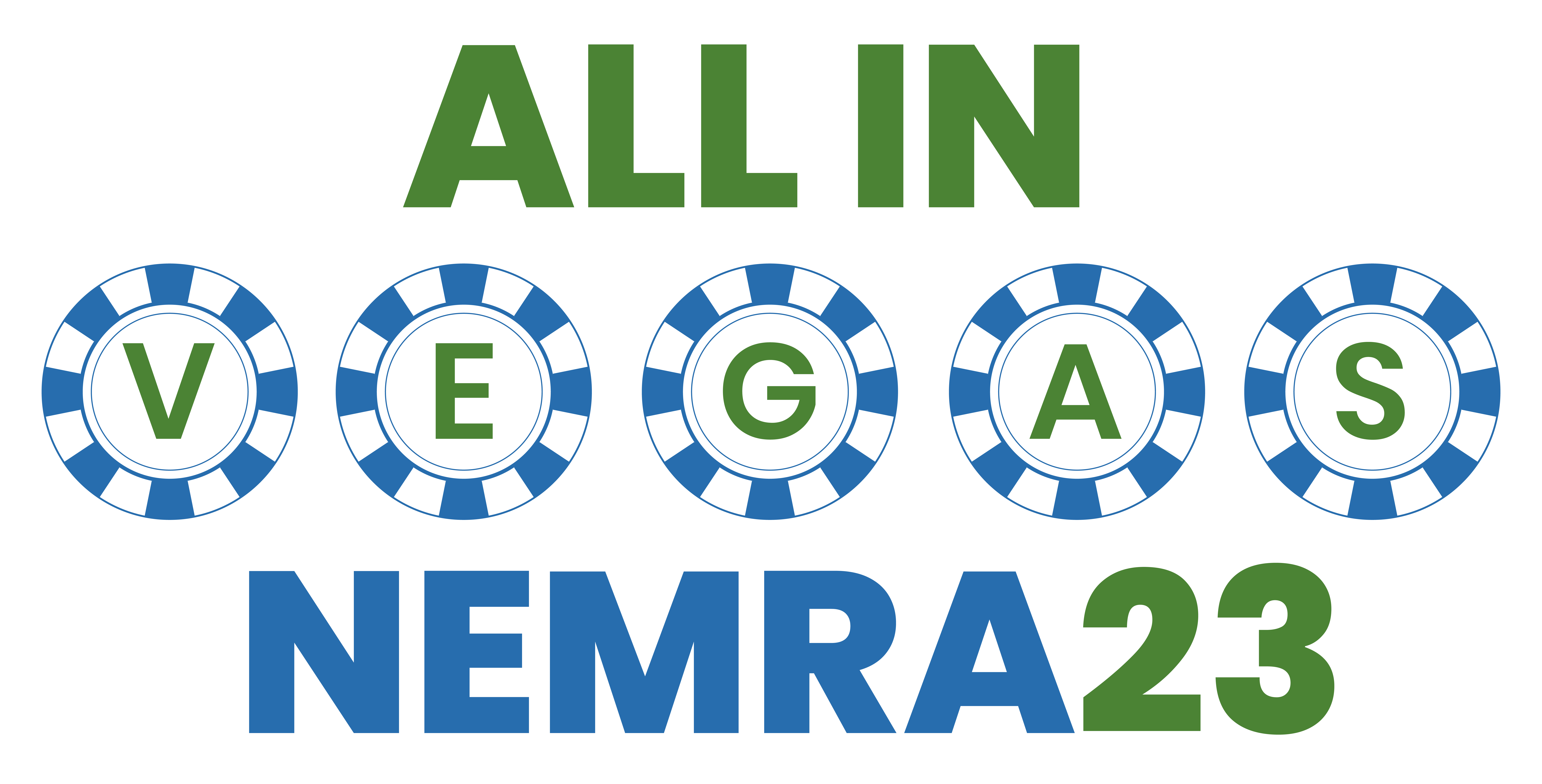 Title Goes Here
Quick Facts
On this slide present a few facts describing your firm.
Replace sample placeholder text with content specific to your Rep Firm.
Years in business
Markets served
# of people and functional roles
# of sales calls made annually - % by distribution, contractors, end-users, specifiers
List any awards you’ve received
NEMRA member since __ and reference any leadership positions held
Add a footer
4
Quick Facts 2
On this slide present any     additional facts describing your firm that did not fit on the previous slide.
Lorem ipsum dolor sit amet, consectetur adipiscing elit. 
Ut fermentum a magna ut eleifend. Integer convallis suscipit ante eu varius. 
Morbi a purus dolor. Suspendisse sit amet ipsum finibus justo viverra blandit. 
Ut congue quis tortor eget sodales.
Add a footer
5
Our Strategy
PUT YOUR LOGO HERE
EDIT MASTER TEXT STYLES
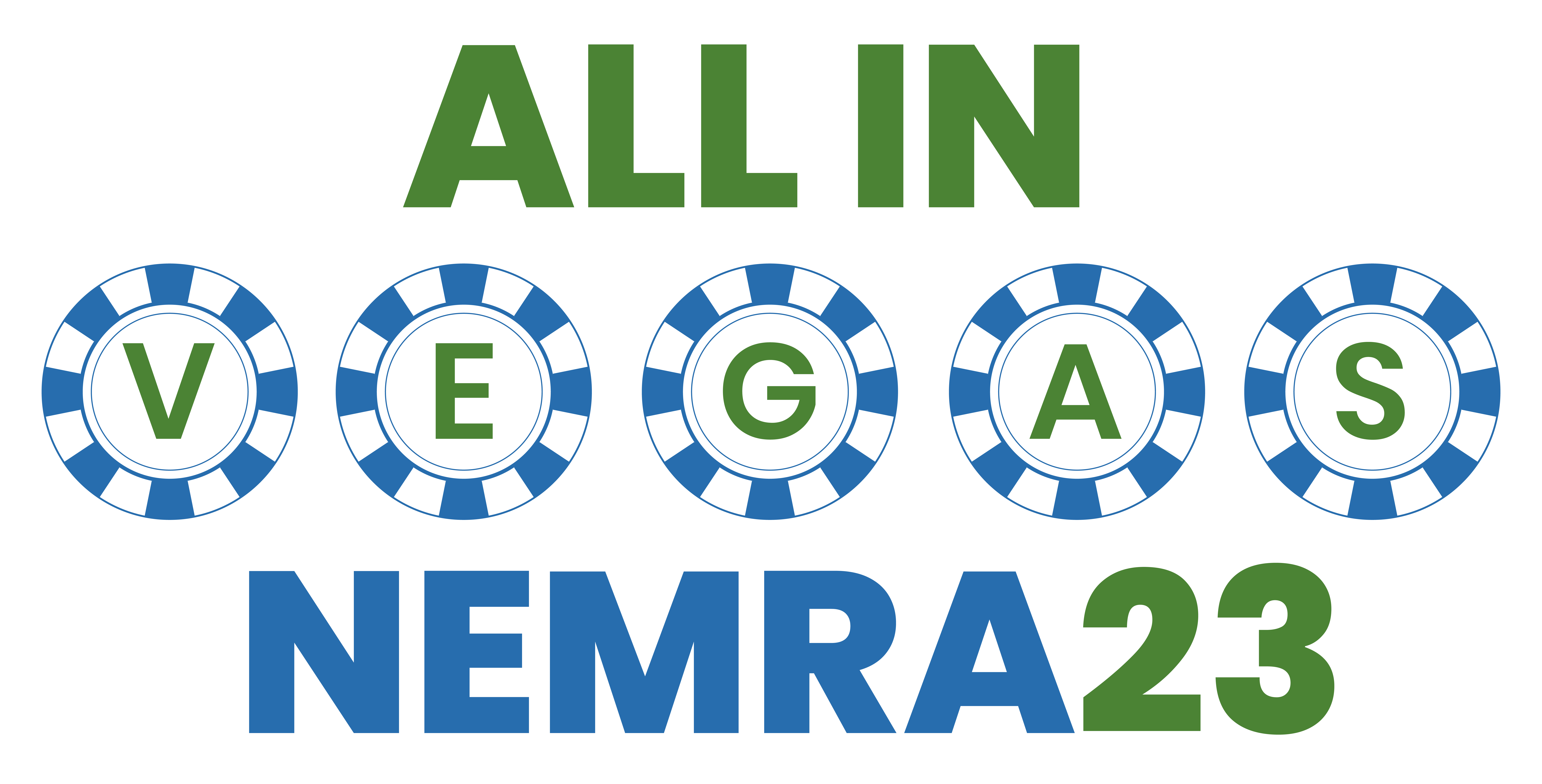 Our Strategy
Replace sample placeholder text with content specific to your Rep Firm.
On this slide highlight your firm’s strategic direction
Company Mission
Vision Statement
Nulla a erat eget nunc hendrerit ultrices eu nec nulla. Donec viverra leo aliquet, auctor quam id, convallis orci.
Nulla a erat eget nunc hendrerit ultrices eu nec nulla. Donec viverra leo aliquet, auctor quam id, convallis orci.
Succession Plan
Value Proposition
Nulla a erat eget nunc hendrerit ultrices eu nec nulla. Donec viverra leo aliquet, auctor quam id, convallis orci.
Nulla a erat eget nunc hendrerit ultrices eu nec nulla. Donec viverra leo aliquet, auctor quam id, convallis orci.
Add a footer
7
Technology
PUT YOUR LOGO HERE
EDIT MASTER TEXT STYLES
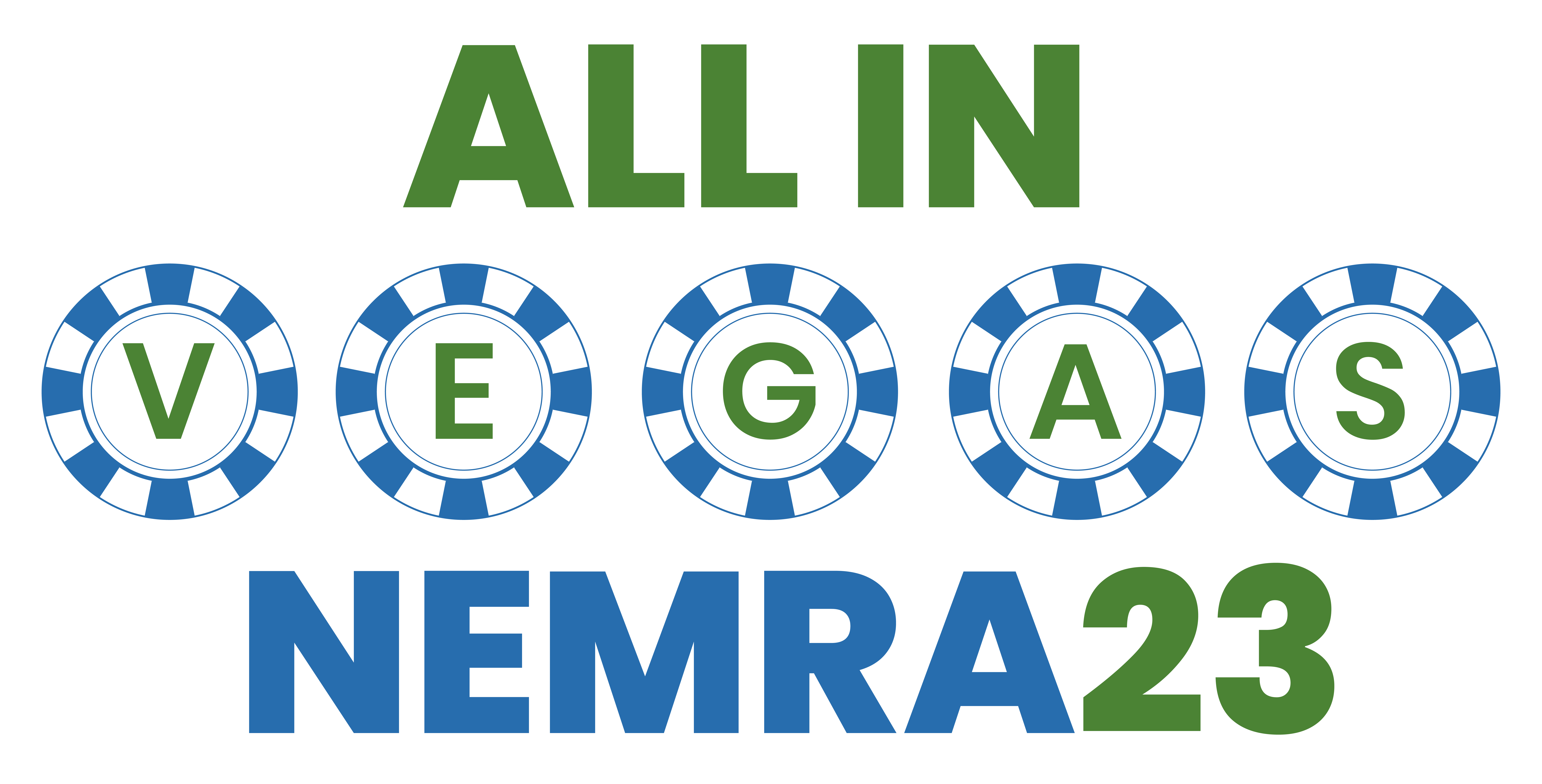 Technology
Replace sample placeholder text with content specific to your Rep Firm. 
On this slide talk about how you use technology to drive productivity and use sales technology tools to grow the business
How We Use It
Sales Enablement Tools
State how you use technology in your firm to be more productive
Describe tools and resources you have implemented to enable sales or create demand
Ex: CRM Solution Providers, RepFiles, Tradetech Solutions
Add a footer
9
Talent Development
PUT YOUR LOGO HERE
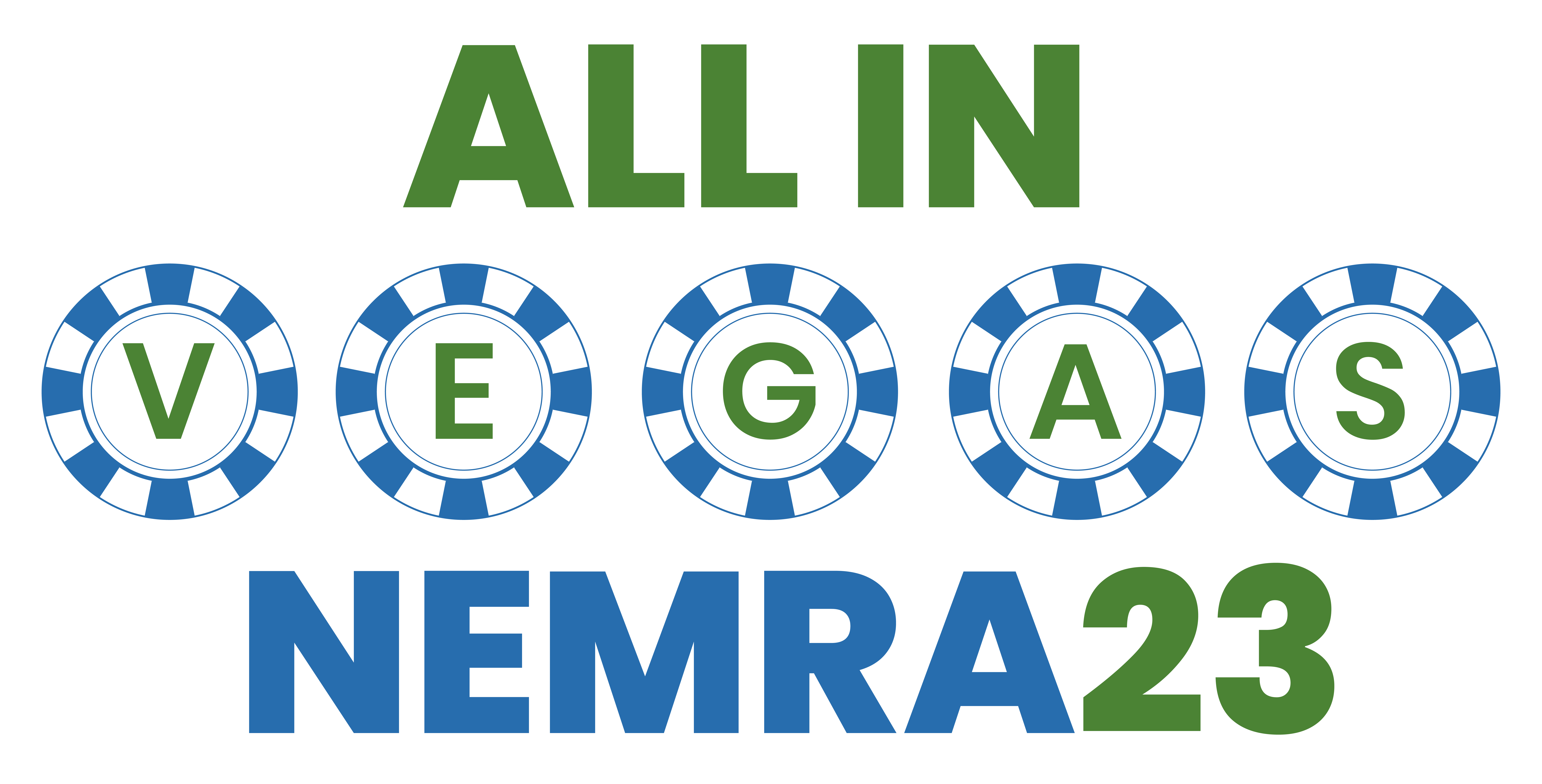 Talent Development
Replace sample placeholder text with content specific to your Rep Firm.
This is an important slide featuring your most important company asset.
How do you attract, develop, retain the best people?
How do you train your people to be better sellers?
Describe your company strategy related to building your team
Describe your company culture and how it drives superior performance
Certified Sales Professional (CSP) course
NEMRA Conceptual Selling course
Other sales training courses/methods you utilize
Coaching and mentoring you provide
Add a footer
11
Talent Development (cont.)
Replace sample placeholder text with content specific to your Rep Firm.
This is an important slide featuring your most important company asset.
How do you develop your management/leadership skills?
CPMR course
Graduates of NEMRA Executive Development Programs at Kellogg or Wharton
Sharing of best practices in Networking Groups
Other organizations you belong to which help build leadership skills
Add a footer
Market Capabilities
PUT YOUR LOGO HERE
EDIT MASTER TEXT STYLES
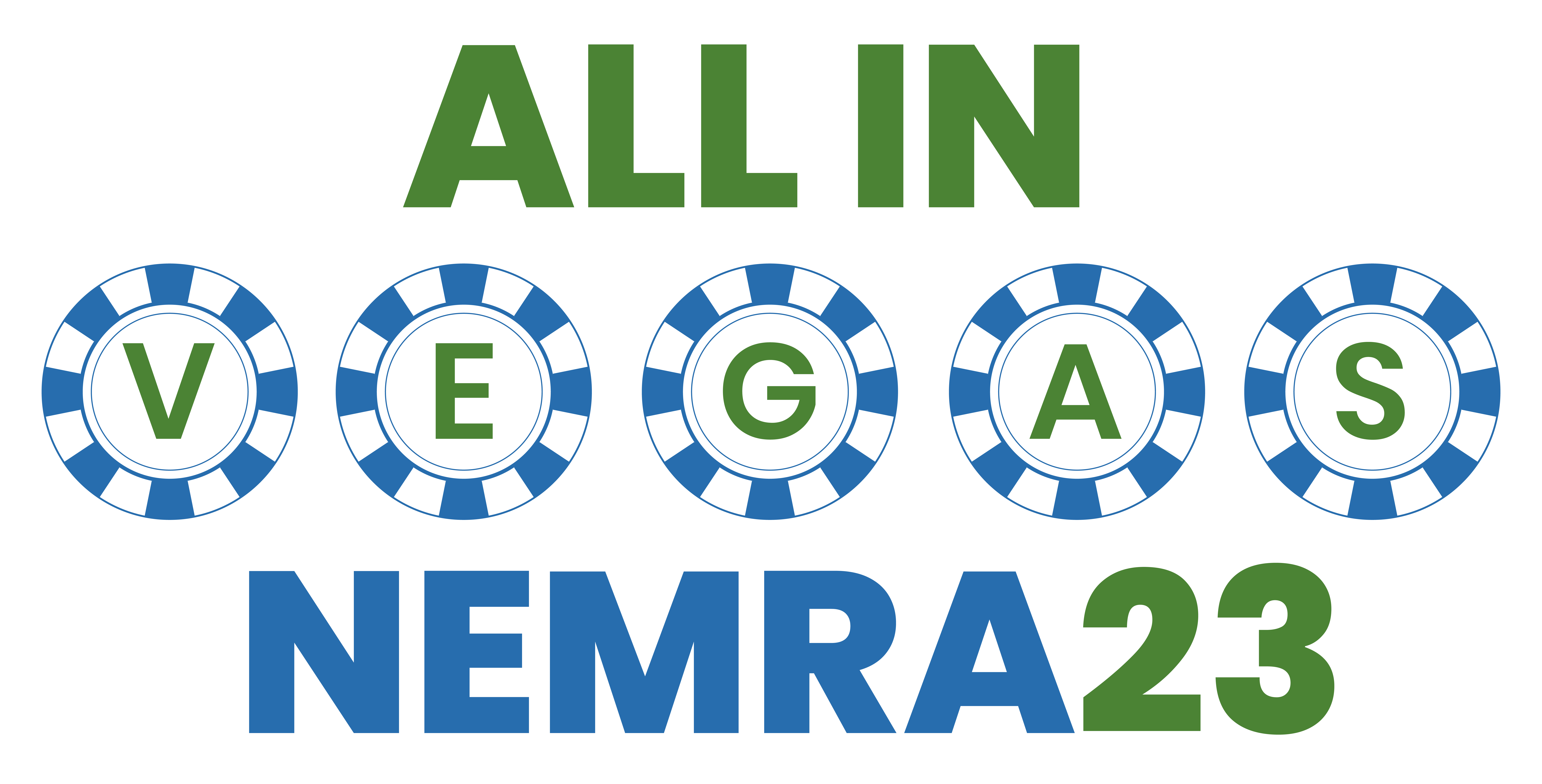 Market Capabilities
Replace sample placeholder text with content specific to your Rep Agency.
Present how your firm is using marketing to build both your firm’s brand and your manufacturers brand and drive sales growth.
Your Marketing Resources
Dedicated marketing person to hep build branding and marketing communication tools
Use of merchandisers
Use of outbound marketing tool from company database
High quality an professional website
Effective use of co-op marketing dollars
How you use your database as a competitive advantage
Add a footer
14
Organizational Structure
PUT YOUR LOGO HERE
EDIT MASTER TEXT STYLES
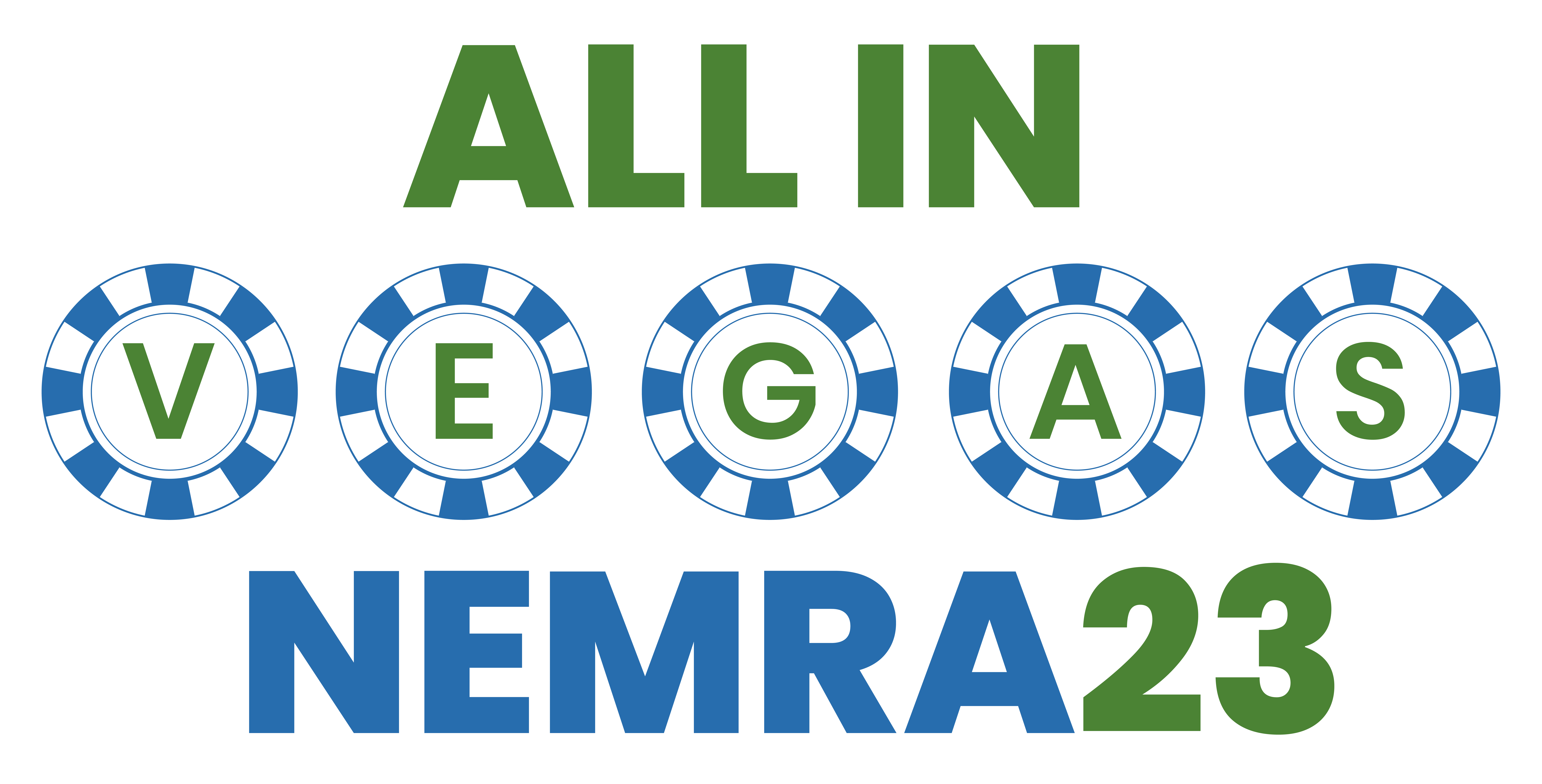 Organizational Structure
Replace sample placeholder text with content specific to your Rep Agency.
Present how your firm is using marketing to build both your firm’s brand and your manufacturers brand and drive sales growth.
Sales Force
Sales force structure and roles
Level of technical expertise within firm
Use of specialist with emphasis on key vertical markets 
% of time spent with end users - MROs, OEMs, Contractors
Major projects secured – show references
Emphasis you place on selling solutions and business outcomes
How you effectively team sell with you manufacturers and/or distributors
Add a footer
16
Chart Option
LOREM IPSUM DOLOR SIT AMET
Lorem ipsum dolor sit amet, consectetur adipiscing elit. 
Ut fermentum a magna ut eleifend. Integer convallis suscipit ante eu varius. 
Morbi a purus dolor. Suspendisse sit amet ipsum finibus justo viverra blandit. 
Ut congue quis tortor eget sodales.
Add a footer
17
Table Option
LOREM IPSUM DOLOR SIT AMET
Add a footer
18
Thank You.
Put Your Logo Here
First Last
(555) 555 1234
email@domain.com
www.nemra.org
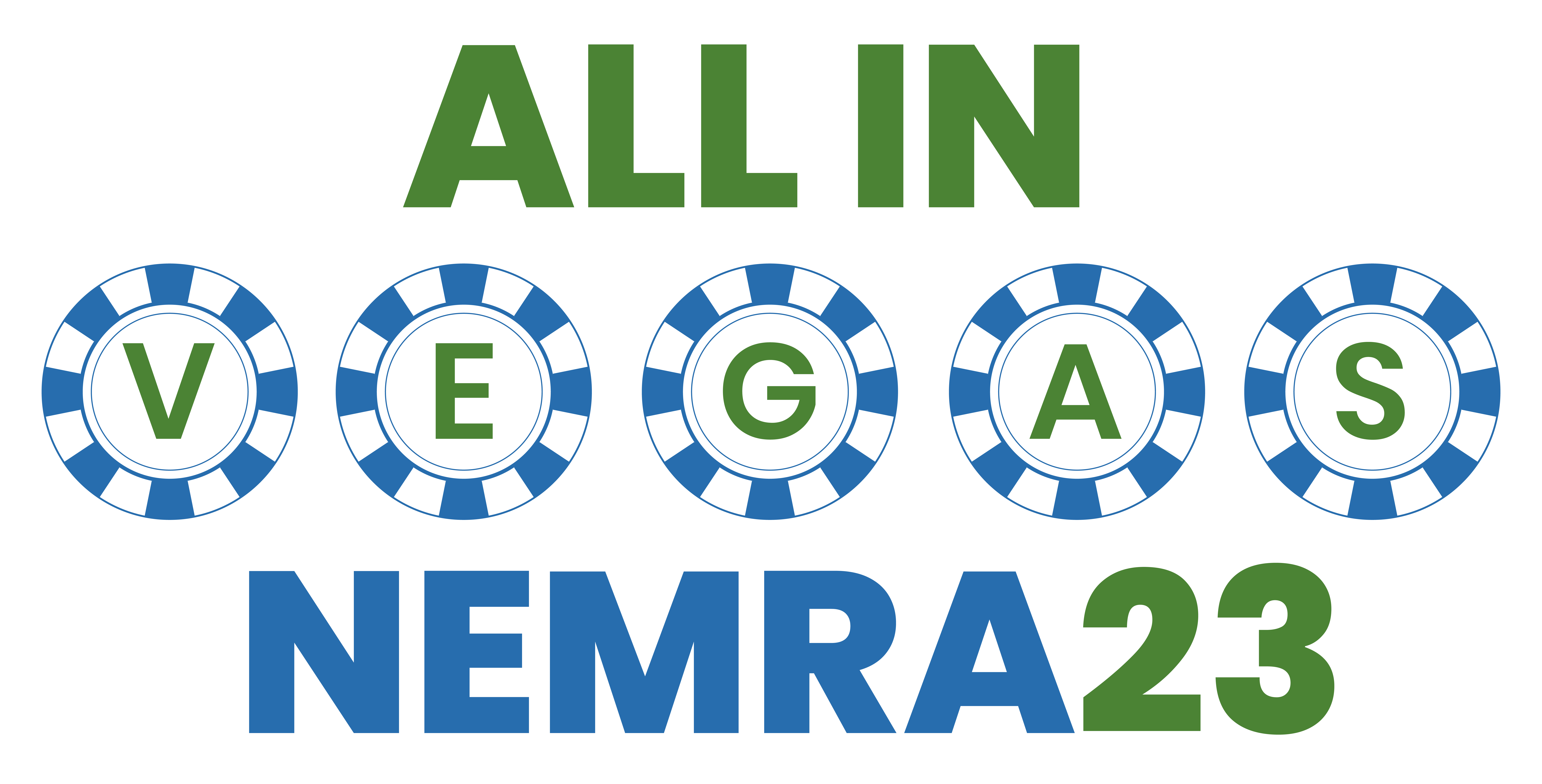